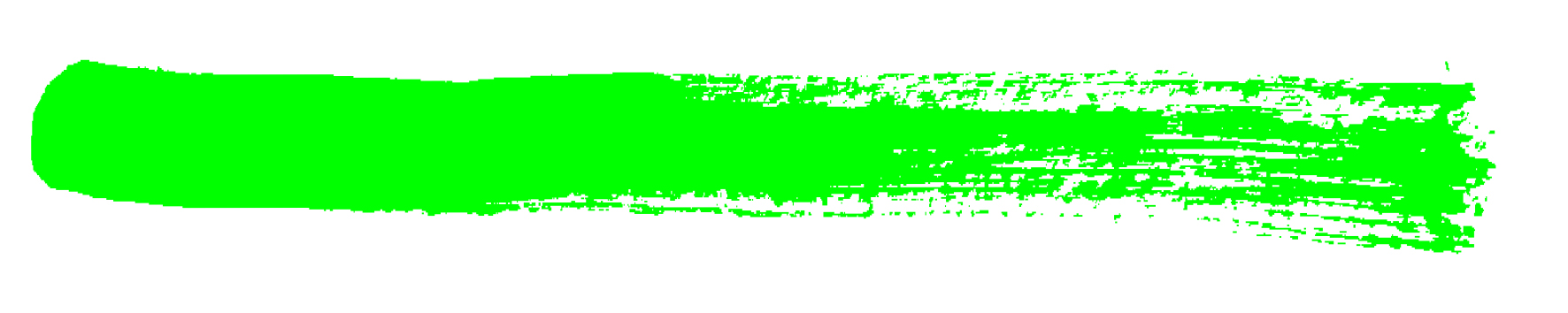 Corona - Mariënheem
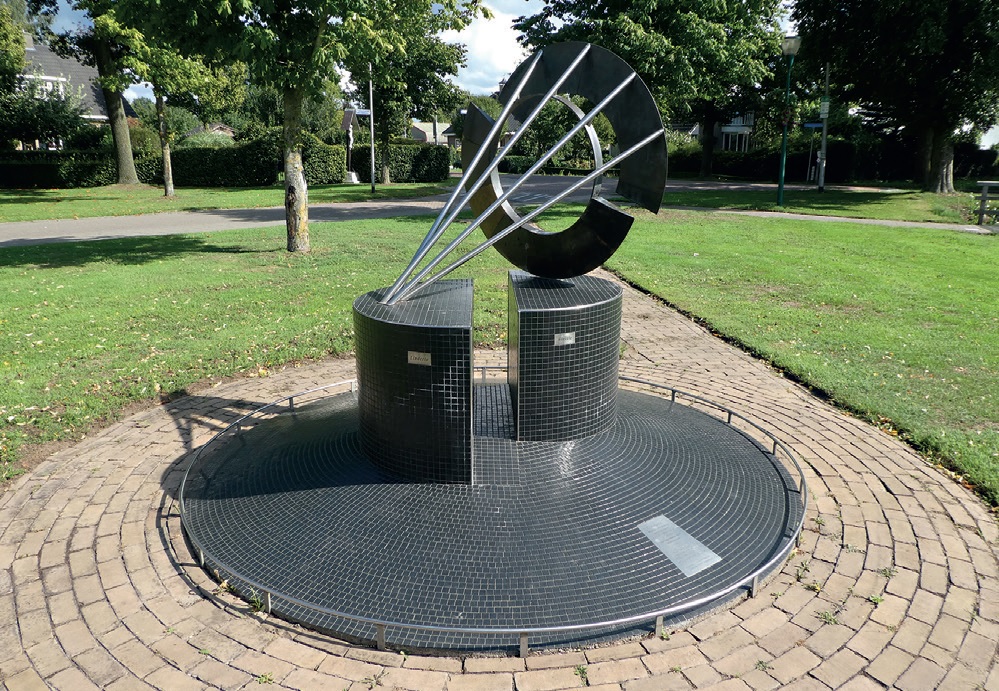 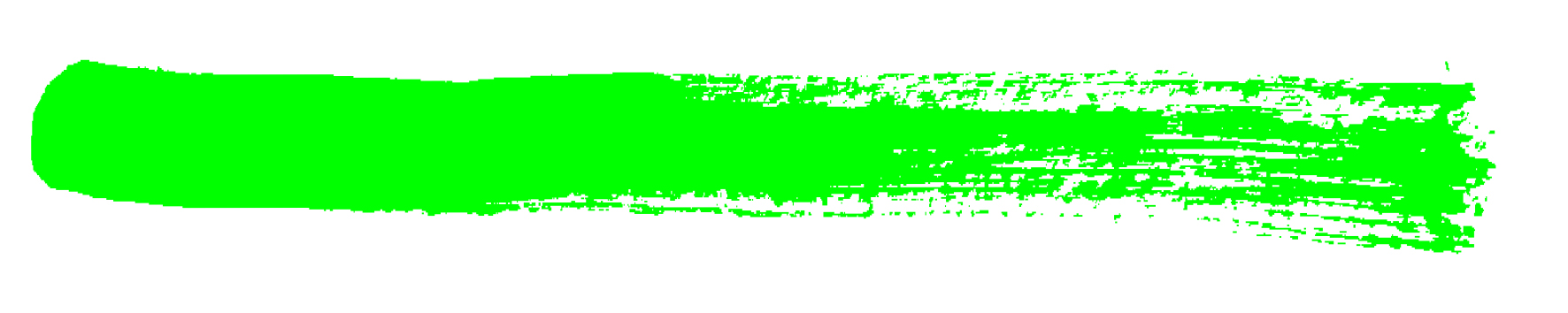 de Haan - Raalte
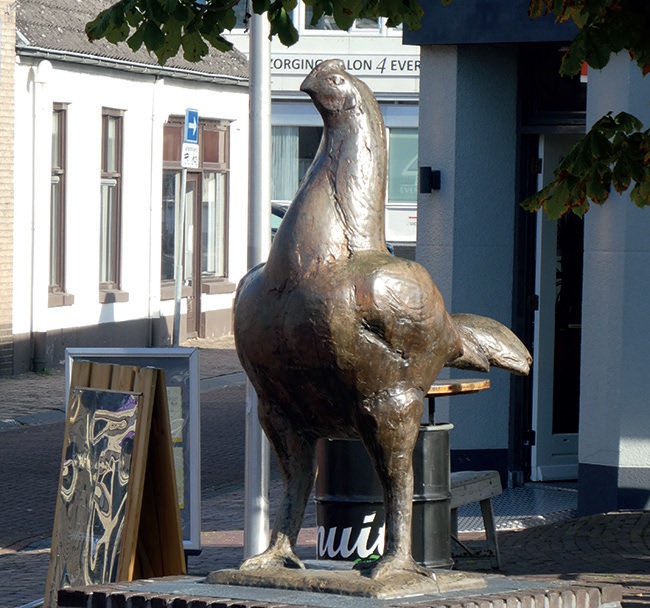 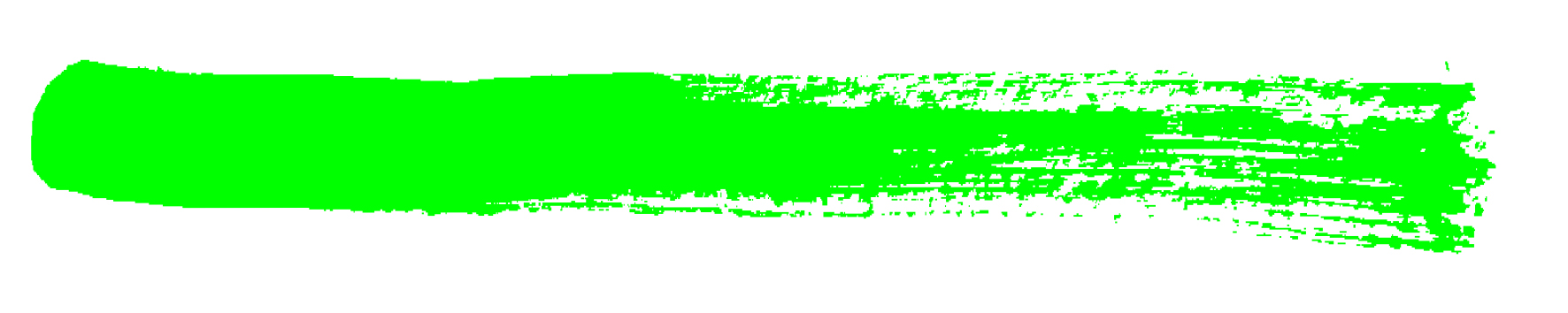 de Klavers - Heino
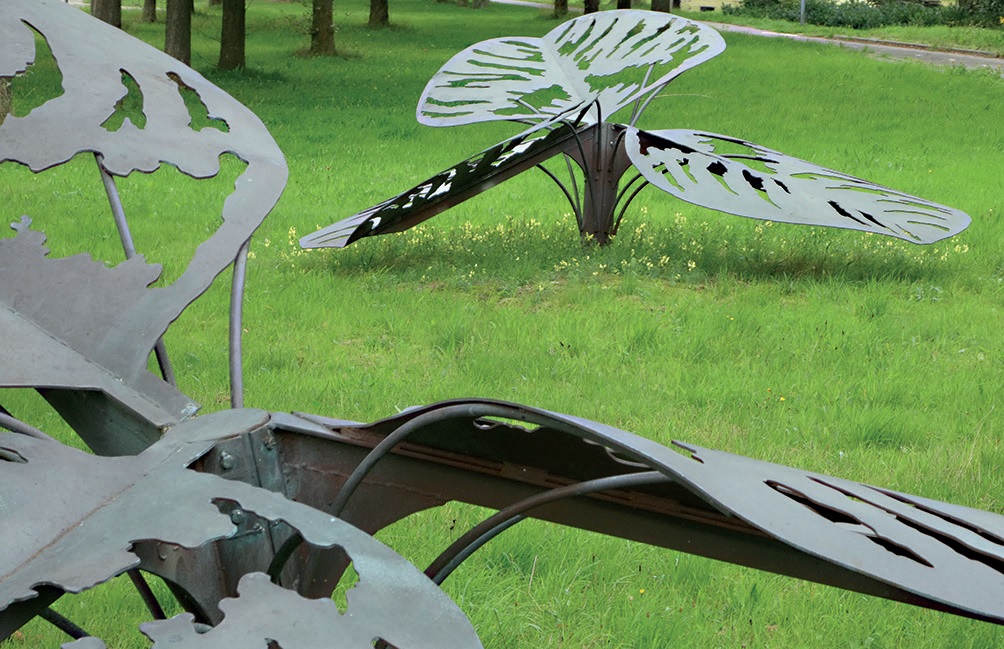 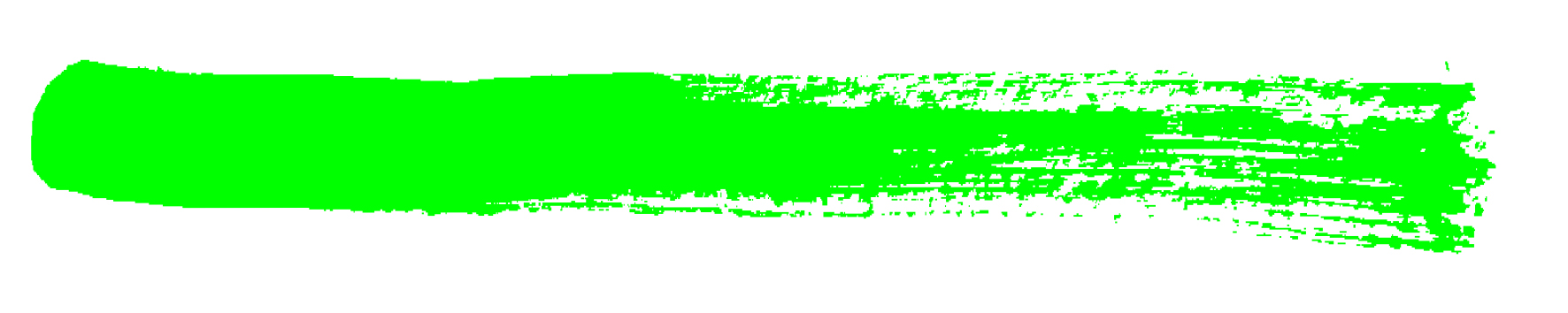 Stoeptegels - Luttenberg
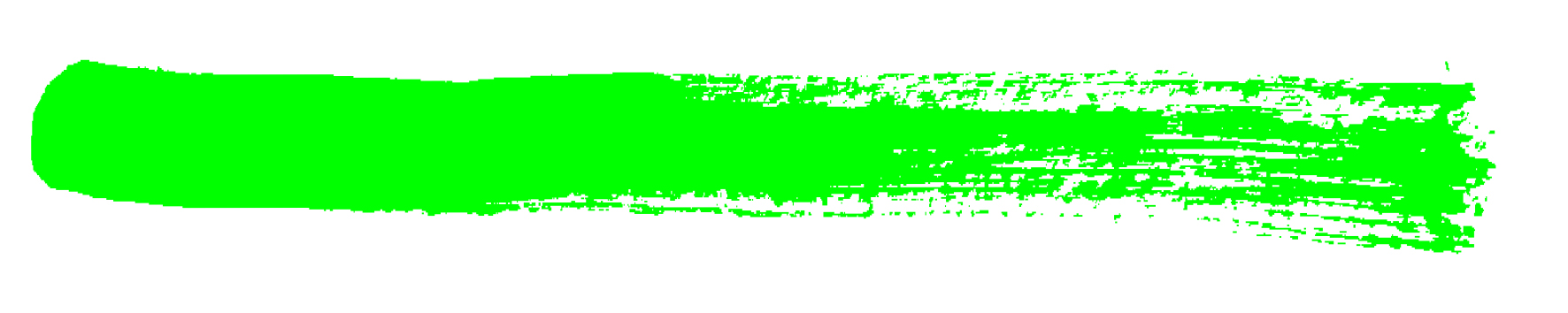 Beeld ‘t Gonst - Nieuw Heeten
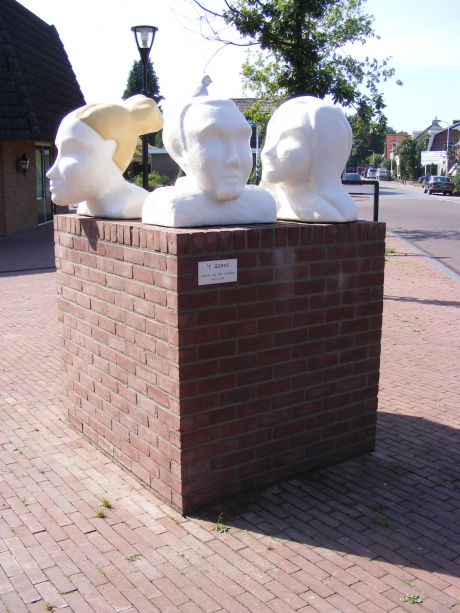 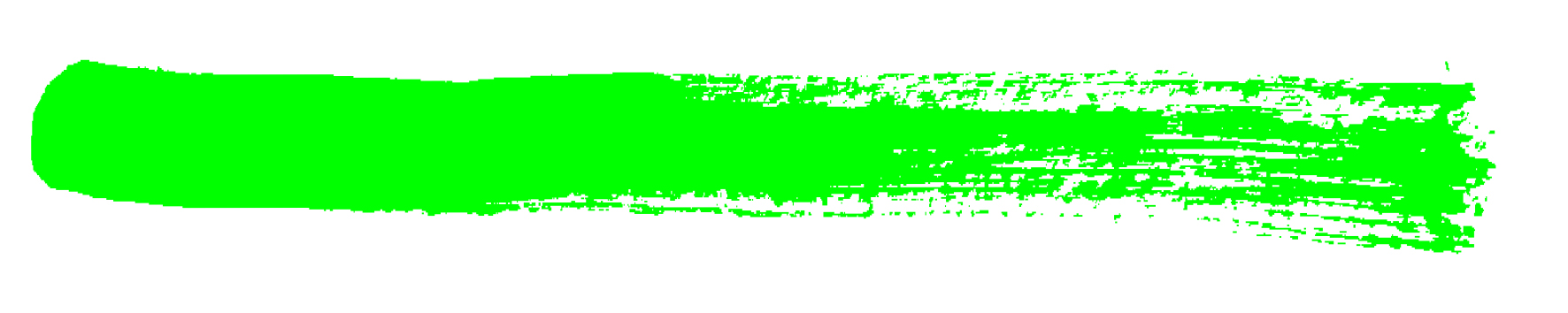 Tijl Uilenspiegel - Liederholthuis
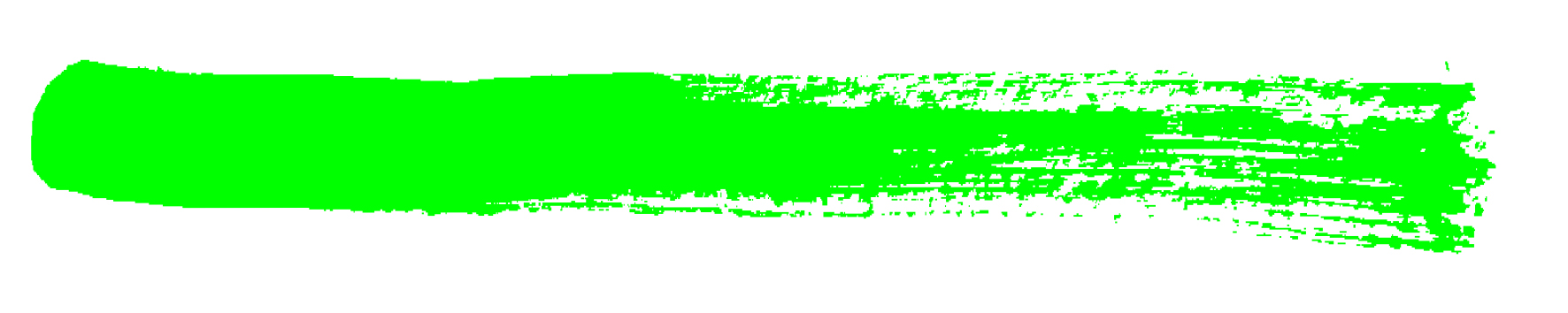 Trekvogel - Laag Zuthem
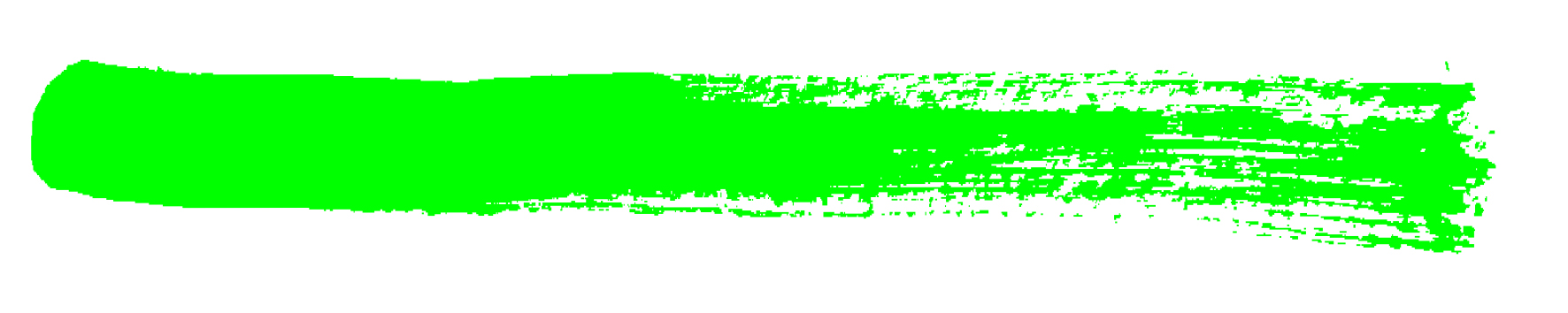 Wave - Broekland
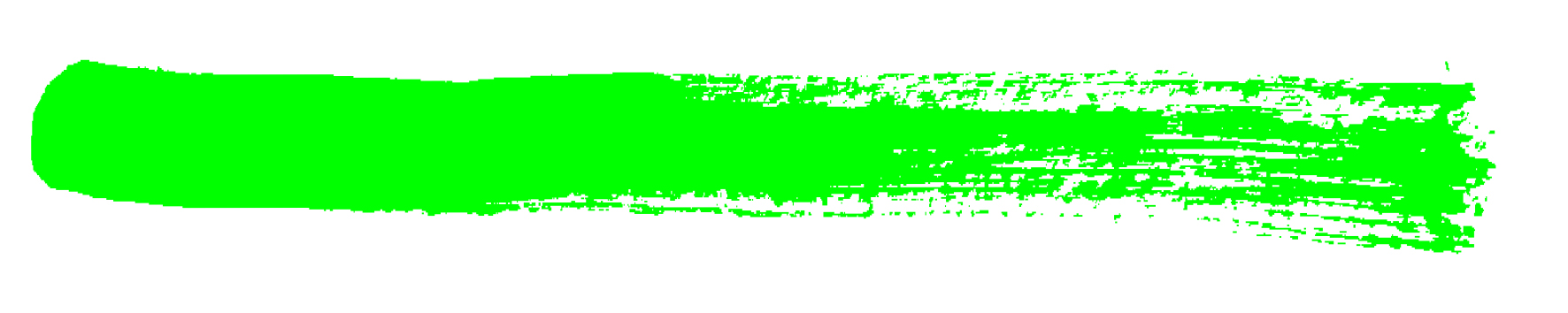 Zonder titel - Heeten
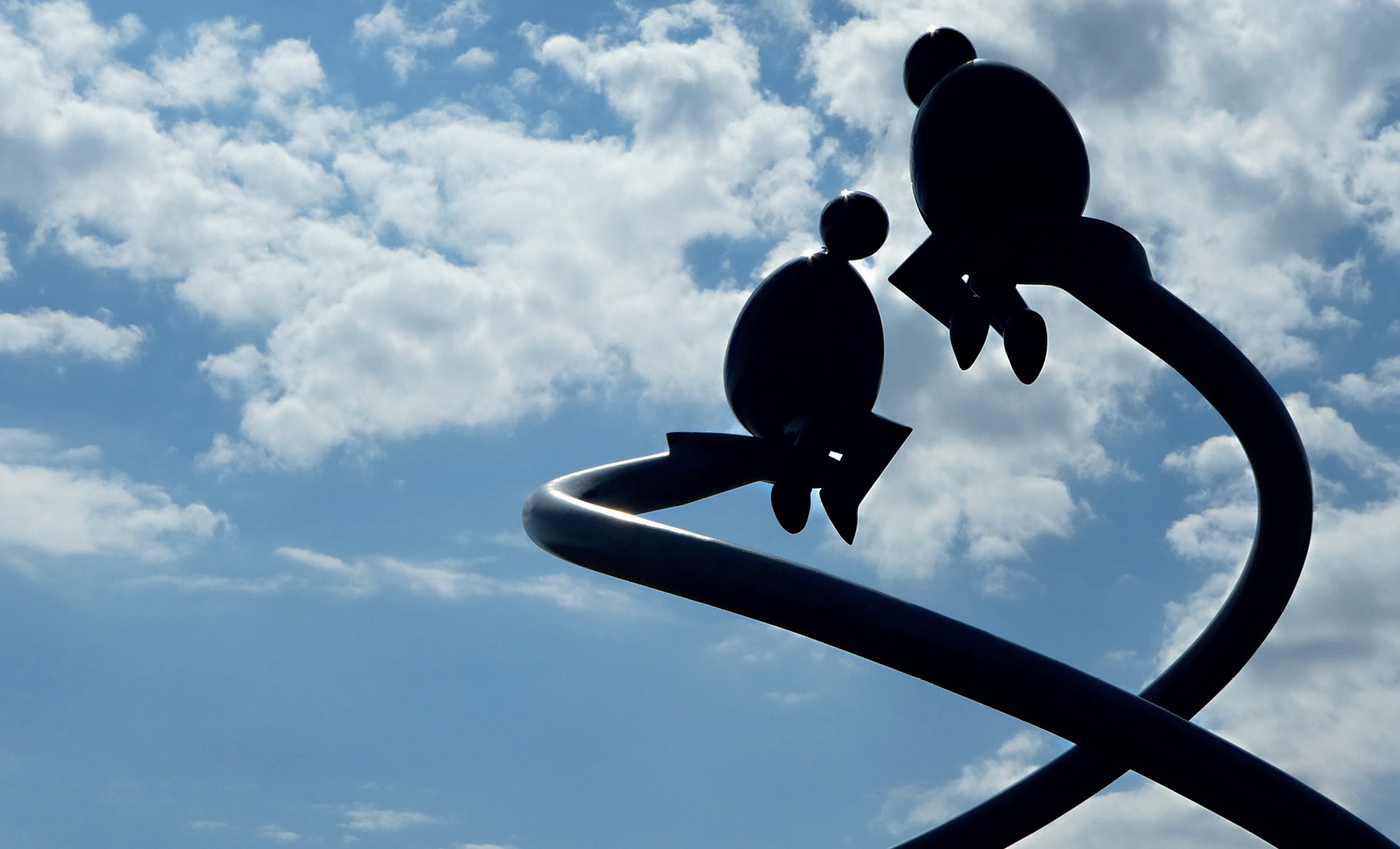 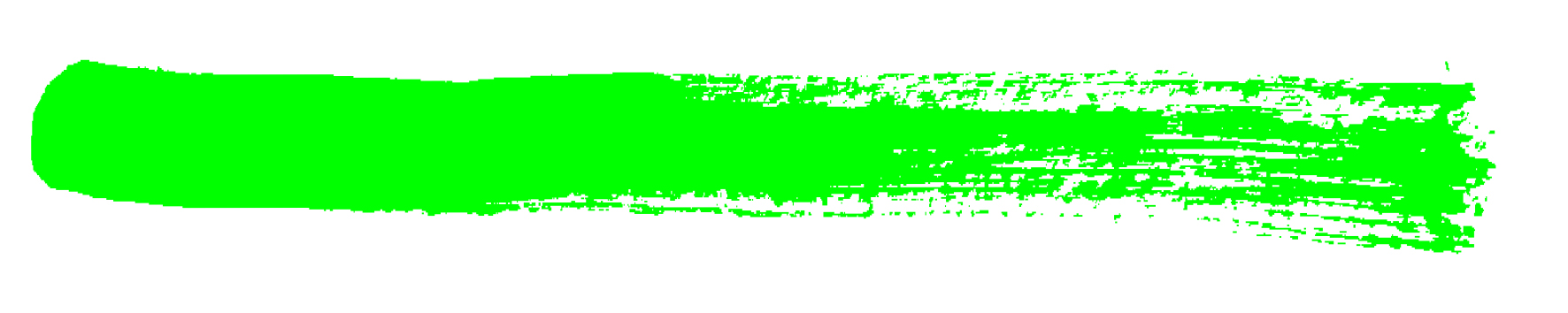 Kunstuitersten
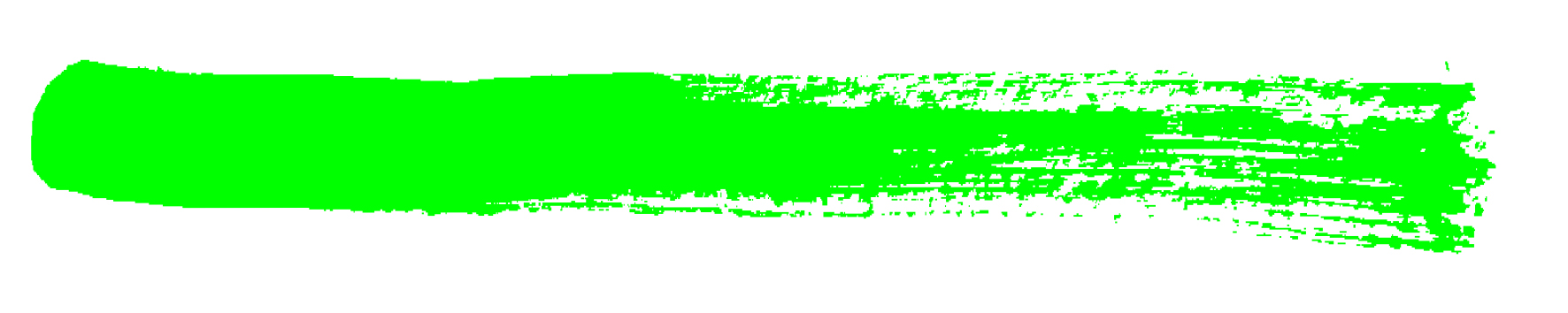 Kunstuitersten
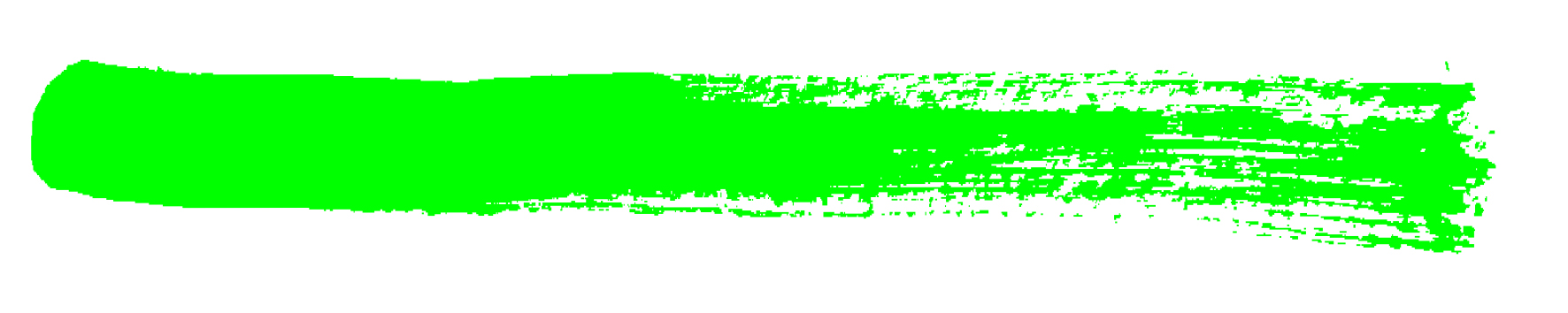 Kunstuitersten
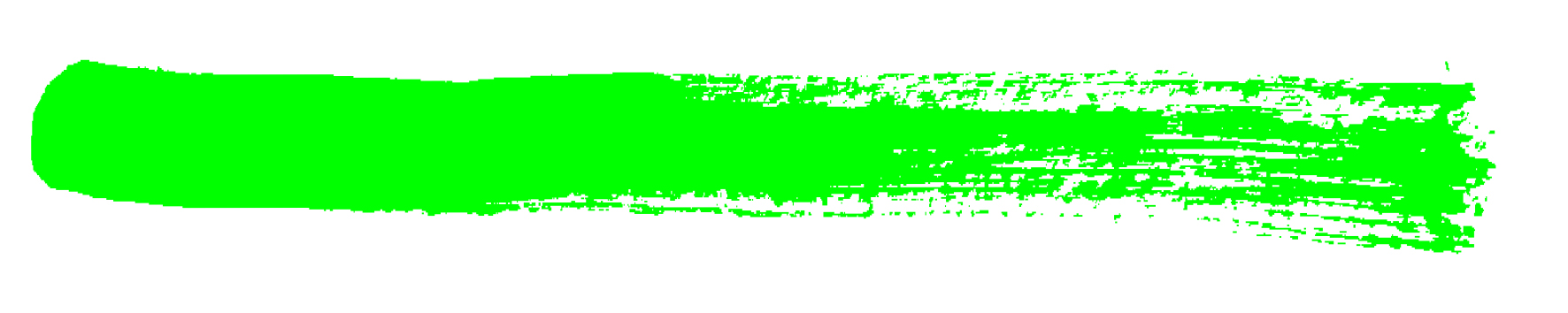 Kunstuitersten
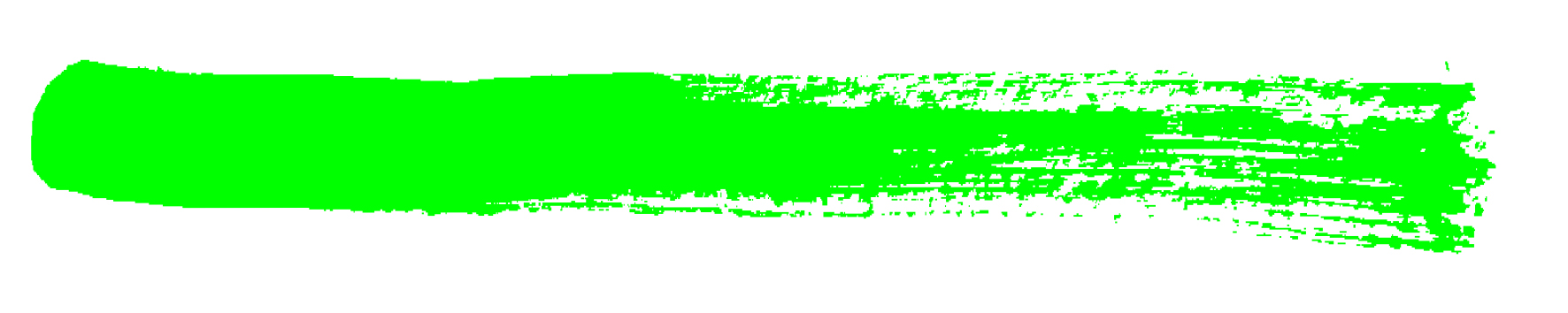 Kunstuitersten
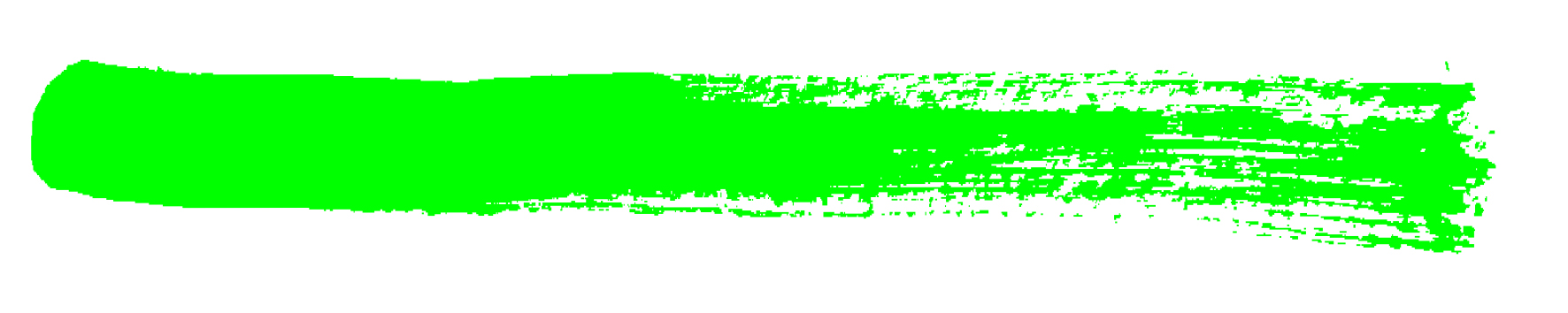 Kunstuitersten
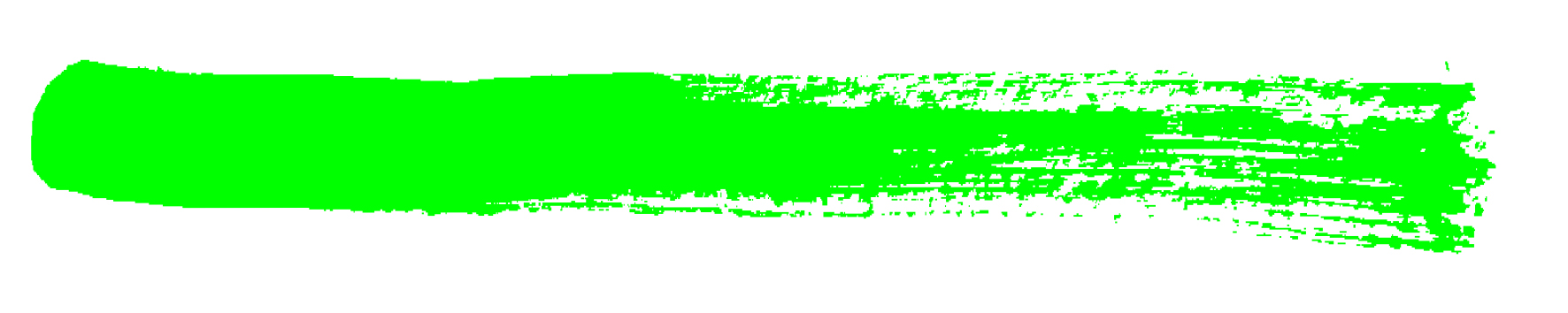 Kunstuitersten
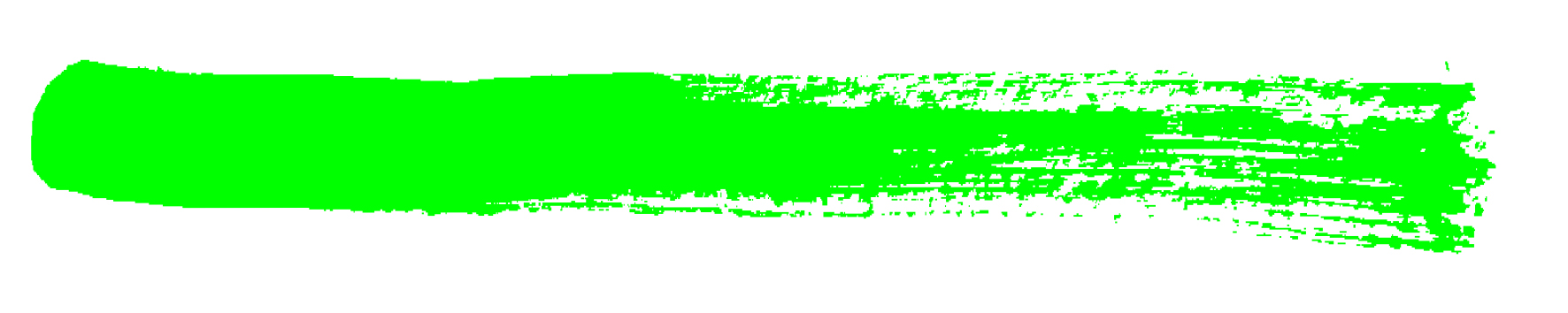 Kunstuitersten
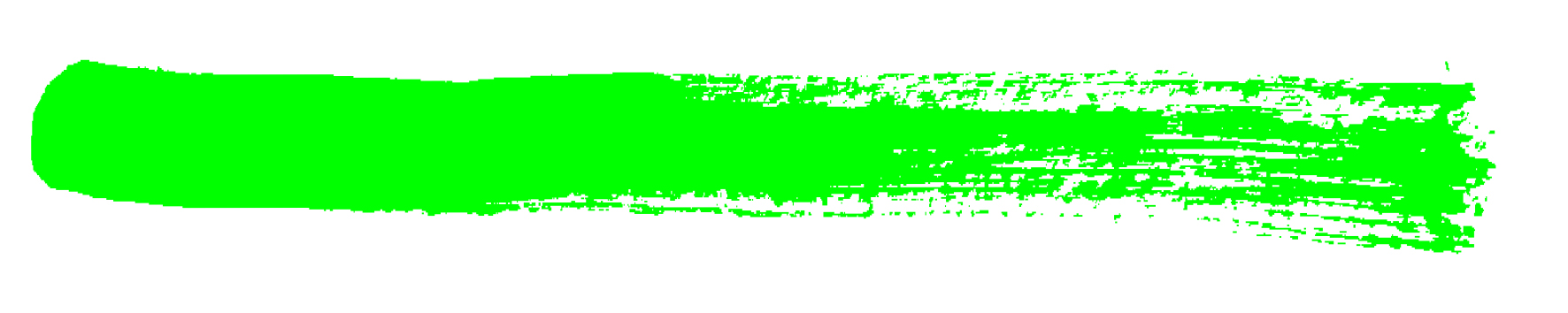 Kunstuitersten
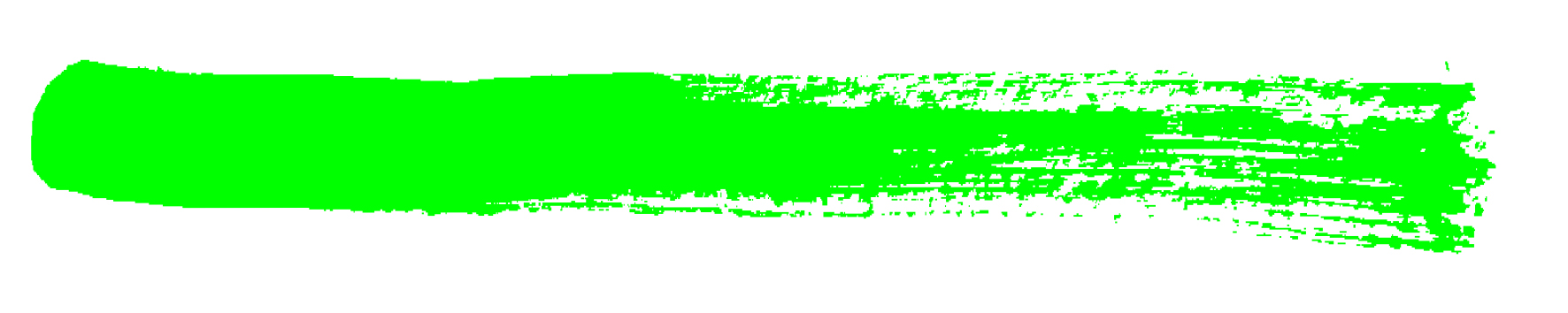 Kunstuitersten